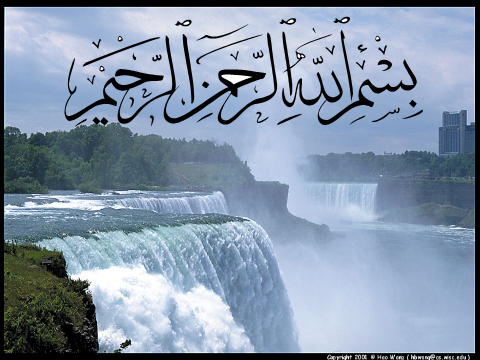 نظام های مالی در اسلام
استاد محترم:

جناب آقای دکتر حبیبیان

گردآوری و ارائه:

حسین رنجبر
مصطفی نجات
نظام مالی
جزئی از یک نظام اقتصادی در چارچوب مکتبی خاص 

معمولا با اهداف گوناگون شکل می گیرند اما عمده ترین هدف تسهیل در مبادلات و پرداخت هاست

این اهداف با ابزار های معینی تأمین می شوند

با توجه به درجه پیشرفت و توسعه یافتگی و نیاز ها و امکانات جامعه از عناصر و اجزایی تشکیل شده است

واسطه های مالی از مهمترین عوامل و عناصر هر نظام مالی است
واسطه های مالی
مؤسسات مالی
صندوق های بازنشستگی
بانک
مؤسسات سرمایه گذاری
مؤسسات بیمه ای
بازارهای مالی
بازار سهام
بازار ارز
اوراق بهادار
وظایف نظام مالی
جذب و تجهیز منابع مالی
تسهیل در مبادلات و پرداخت ها
تنظیم مقررات و قوانین حقوقی
نظام مالی در اقتصاد اسلامی
در نظام مالی اسلامی مانند سایر نظام ها از ابزارهایی استفاده می شود که مهمترین آنها پول و بازارهای مالی است

در این نظام واسطه های مالی بر اساس مقررات و چارچوب حقوقی که فقه اسلامی به آن پرداخته عمل می کنند

از تفاوت های آشکار آن با سایر نظام ها پایه ی حرکت آن است

در نظام های مالی مبتنی بر مکتب سرمایه داری پایه حرکت سیستم مالی بر نرخ بهره انواع بدهی ها استوار است

در نظام مالی اسلامی به علت تحریم ربا  سیستم مالی بر پایه ی نرخ بازدهی از سرمایه گذاری ها  منابع مالی را جذب و تجهیز می کند
پول
پول وسیله ای برای تسهیل و گسترش مبادلات است و موجب تقسیم کار و تخصصی شدن تولیدات می گردد


پول های الکترونیکی باعث به وجود آمدن تسهیلات بیشتری در پرداخت ها و دریافت ها پولی می شود


شناخت دقیق ماهیت پول از این جهت اهمیت می یابد که عرضه ی آسان و ایجاد اعتبارات بانکی گوناگون و گسترده می تواند باعث بروز بحران و مشکلات اقتصادی  در صورت بی توجهی به آنها می شود
تعریف پول
پول اعتباری
پول کالایی
پول کالایی
پول کالایی به عنوان راه کاری برای غلبه بر مشکلات معادلات پایاپای و اقتصاد تهاتری مطرح شد

پول کالایی فلزی از سده هشتم پیش از میلاد تا سده چهاردهم رایج بود

 رایج ترین نوع پول کالایی ، پول کالای فلزی بود

بهترین نمونه ی این پول ها طلا و نقره است
مزایای پول های کالایی
سهولت در حمل و نقل
قابلیت شمارش
تراکم ارزش فراوان در حجم اندک
رفع ابهام در ارزش گذاری بر خلاف کالاها
یکنواختی و تناسب پذیری ارزش در مقادیر کوچک
دوام و فساد ناپذیری
مشکلات نظام پولی فلزی
تغییر نسبت مبادله طلا و نقره با کشف معادن جدید
کمیابی نسبی سکه طلا
تغییر سطح قیمت و پیدایش تورم
مشکلات عنوان شده در اسلاید قبلی باعث تغییر نظام پولی کالایی دو فلزی به نظام پولی تک فلزی شد

 کشورهای انگلستان، فرانسه و آمریکا نظام پولی طلا را برگزیدند و در نهایت پایه پولی اکثر کشور ها طلا شد

 ایران در سال 1308 پایه پولی خود را به طلا تبدیل کرد

 این سیستم پولی نیز دارای مشکلاتی بود که مهمترین آن افزایش استخراج نقره نسبت به تقاضا و از دست دادن امتیاز کمیابی آن بود
پول اعتباری
عدم داشتن ارزش مصرفی به علت کم ارزش بودن مواد تشکیل دهنده ی آنها
		        ارزش مبادله ای آنها به لحاظ اعتبار صادرکننده می باشد
	                            در بدو پیدایش به عنوان سند و حواله اشیای قیمتی مثل طلا که نزد افراد معتبر یا در خزانه دولت 
  	                            نگهداری می شدند، منتشر شدند 
		         به مرور زمان و با حذف پشتوانه فیزیکی یا ملزم نبودن به نگهداری پشتوانه برای آنها خود
		         دارای مالیت و ارزش شدند
ویژگی های پول های اعتباری
پول های اعتباری انواع گوناگون دارند  و با توجه به پیشرفتگی بازارهای مالی مصادیقی از دارایی های مالی تحت عنوان پول شناخته می شوند

در کشورهای توسعه نیافته اسکناس ، مسکوک و سپرده های دیداری( جاری ) به عنوان پول شناخته می شوند

در کشورهای توسعه یافته دارایی های مالی از تنوع بسیار بالایی برخوردار است که علاوه بر موارد فوق سپرده های پس انداز ، اوراق قرضه و سهام را نیزبه عنوان مصادیقی از پول به شمار می آورند
وظایف پول
معیار و وسیله سنجش ارزش
وسیله ی مبادله و پرداخت
وسیله ذخیره ارزش
وسیله مبادله و پرداخت
پول با ارزش مبادله ای خود به عنوان یک طرف معامله در مبادلات پذیرفته می شود

در اقتصاد پولی به جای مبادله کالا به کالا ، کالا با پول معاوضه می شود

این نقش توسط هر دو نوع پول کالایی و اعتباری انجام می پذیرد

پول اعتباری به سبب قابلیت های زیادی که داراست این وظیفه را بهترانجام می دهد
معیار و وسیله ی سنجش ارزش
در اقتصاد پایاپای برای انجام دادن هر مبادله طرفین باید قیمت و ارزش کالا ها را بدانند

با وساطت پول و ایفای نقش سنجش ارزش کافی است قیمت کالا ها با پول تعیین شود

پول به عنوان معیار سنجش ارزش مشکل تعیین قیمت و ارزش مبادله ای کالا ها ئ خدمات را برطرف می سازد
وسیله ی ذخیره ارزش
دارنده ی پول با ذخیره و نگهداری آن، ارزش مبادله ای آن را ذخیره می سازد تا در زمان نیاز آن را تبدیل به کالا کند

این نقش توسط پول های اعتباری که دارای ارزش ثابتی هستند بهتر از سایر پول ها انجام می شود

نگهداری پول های اعتباری آسان و دارای هزینه ی کمی می باشد و با ذخیره شدن فاسد نمی شود

ذخیره ساختن برخی از کالا ها به دلیل حجم زیاد و احتمال فاسد شدن و سایر مشکلات نا ممکن یا مشکل است
با توجه به  مصادیق و وظایف پول می توان این تعریف را از پول ارائه کرد
پول چیزی است که دارای ارزش مبادله ای خالص باشد
تفاوت پول با سایر اموال
عرضه پول های اعتباری
منشأ ارزش مبادله ای
ماهیت پول های اعتباری
فنا ناپذیری
ماهیت پول های اعتباری
ماهیت پول ارزش مبادله ای خالص است و بدین جهت ارزش مصرفی پول در ارزش مبادله ای آن است

 سایر کالا ها علاوه بر ارزش مبادله ای ارزش مصرفی هم دارند و این دو ارزش قابل تفکیک است

 با از دست رفتن ارزش مبادله ای اموال حقیقی ارزش مصرفی آنها باقی می ماند

 این تفاوت بین پول و سایر اموال پول را به عنوان پدیده جدیدی درآورده است
عرضه پول های اعتباری
در عرضه یا تولید همه ی اموال محدودیت های فیزیکی وجود دارد اما در تولید پول های اعتباری به دلیل فراوانی و ارزانی موادی که از آنها ساخته می شوند هیچ محدودیتی وجود ندارد

 محدودیت در عرضه کالاهای حقیقی در ارزش و قیمت آنها مؤثر است و ارزش آنها با توجه به عرضه و تقاضا بازار تعیین   می شود ولی به دلیل محدودیت های تولید کمتر دچار نوسانات شدید می شوند 

پول های اعتباری به علت آسان بودن ساخت و بی ارزش یا کم ارزش بودن مواد تشکیل دهنده آنها چناچه محدودیتی برای چاپ و عرضه آنها نباشد ممکن است در فاصله زمانی کوتاهی از ارزش ساقط شوند.
منشأ ارزش مبادله ای
ارزش مبادله ای کالاهای حقیقی عغمدتا از ارزش مصرفی آنها ناشی می شود

 ارزش مبادله ای پول های اعتباری صرفا از ناحیه اعتبار صادرکننده آن هاست

 در سایر کالا ها در هنگام مبادلات ارزش مصرفی مبنا قرار می گیرد و طی قرارداد کالا ها با یکدیگر مبادله     می شوند

 در پول های اعتباری علاوه بر قرارداد مالیت و ارزش مبادله ای آنها وابسته به اعتبار صادر کننده آن هاست
فنا ناپذیری
همه ی کالا ها پس از مصرف مستهلک شده و از ارزش آنها کاسته می شود

 پول های اعتباری تا زمانی که مقبولیت عمومی دارند هر چند بار که دست به دست گردند تغییری در ارزش اسمی آنها رخ نخواهد داد و مستهلک نمی شوند
آثار اقتصادی پول
عرضه پول و رشد تولید
تورم
توزیع درآمد
سلطه ناشر پول
عرضه پول و رشد تولید
با مناسب بودن موقعیت های اقتصادی جامعه یعنی وجود ظرفیت های تولیدی اشباع نشده و نبودن تنگنا های اقتصادی می توان با افزایش مناسب عرضه پول موجبات رونق اقتصادی را فراهم آورد
تورم
افزایش عرضه پول به طور مستقیم موجب به وجود آمدن تقاضا برای تولیدات حقیقی می گردد و اگر ظرفیت های تولید اشباع شده باشند یا تنگناهای تولیدی وجود داشته باشد باعث افزایش قیمت کالاها و خدمات خواهد شد به عبارت دیگر قدرت خرید و ارزش مبادله ای هر واحد پولی کاهش خواهد یافت
سلطه ناشر پول
حق نشر پول اعتباری برای ناشر آن سلطه و حق آقایی ایجاد می کند

 با انتشار پول ناشر نسبت به کالا ها و خدمات حقیقی ایجاد تقاضا می کند

 افزایش پول ممکن است باعث ایجاد تورم شود و با کاهش قدرت خرید مردم بخشی از کالاهای حقیقی در اختیار ناشر پول درآید

 اگر افزایش پول با رشد تولید همراه باشد ممکن است حاصل تولید به نسبت های مختلفی میان مردم توزیع شود

 حق آقایی معلول این است که اولا چاپ پول در انحصار ناشر باشد و ثانیا پول نشر یافته دارای ارزش مصرفی نباشد
توزیع درآمد
در سیستم اقتصادی که اعتبارات بانکی بر اساس قانون به فعالیت های مختلفی تخصیص داده می شود و نرخ سود آن ها ارزان یا صفر است عملیات تخصیص پول و اعتبارات به افراد یا گروه ها آثار شدید توزیع درآمدی به دنبال دارد و توزیع درآمد به نفع استفاده کنندگان از اعتبارات و ضرر تمام کسانی است که دسترسی به اعتبارات یا توان استفاده از آن را ندارند

 انتشار بیش از حد پول اعتباری ممکن است موجب تورم و کاهش ارزش پول شود. تورم موجب کاهش قدرت خرید دارندگان درآمد ثابت و بستانکاران و بازنشستگان می شود و قدرت خرید سرمایه داران و بدهکاران را افزایش  می دهد

 ناشر پول های اعتباری با انتشار پول بخشی از درآمدها را به سوی خود هدایت می کند و این امر در جامعه موجب توزیع مجدد درآمد ها می شود
احکام حقوقی و فقهی پول
عرضه و انتشار پول های اعتباری
اجرای سیاست پولی
کنترل و نظارت بر مؤسسات بانکی
ایجاد محدودیت در انتشار پول
تعمیم احکام مال در مورد پول
پول از نشر فقهی و حقوقی حکم کالا را دارد بنابراین تمام احکام حقوقی کالا مثل تملیک و تملک  به پول تعلق می گیرد

 پول های اعتباری نیز از نظر فقها مال می باشند زیرا دقیقا مثل کالا عین آن در قرض تملیک می شود و مالیت آن به ذمه منتقل می گردد

 در پول مانند کالا هر دو جنبه ی عینی و مالی ملحوظ است
خرید و فروش پول های اعتباری
مبادله و خرید و فروش پول های حقیقی با یکدیگر تنها باید به صورت نقدی انجام گیرد و خرید و فورش نسیه ای آن جایز نیست
هر دو باید از نظر مقدار با هم مساوی باشند و در غیر این صورت ربا محسوب شده و حرام است
پول و قرض ربوی آن
قرض عقدی است که به موجب آن قرض دهنده مقدار معینی از مال خود را به قرض گیرنده تملیک می کند تا او مثل و در صورت عدم امکان قیمت آن را به قرض دهنده باز گرداند

 در این قرض اگر قرض دهنده شرط کند که بیش از مقداری که قرض داده باز پس گیرد این اضافه ربا و حرام است

 بر اساس این حکم در نظام اسلامی کلیه ی فعالیت های اقتصادی ربوی ممنوع و حذف گردیده است و امکان بهره گیری از پول در قالب جایگزین های دیگری برای فعالیت های اقتصادی صحیح  در نظام مالی اسلامی پیشنهاد شده است
ربا
در لغت به معنای زیاده، علو و نمو است

 در اصطلاح فقهی به زیاده ای گفته می شود که در برخی از معاملات یا مبالغی که بیش از مبلغ قرض داده شده، گرفته می شود

 هر اضافه و زیاده ای حرام نیست و تنها در قرض و معاملاتی که دارای شرایط خاص هستند حرام است

 رباخواری در قرآن و روایت در حکم جنگ با خدا و رسولش عنوان شده است
فلسفه تحریم ربا
گسترش فرهنگ ربا موجب از بین رفتن روحیه احسان و تعاون می شود و جاذبه های مادی آن عامل وحدت را از بین می برد

 روحیه آز و طمع را در انسان افزایش می دهد. تمامی مقررات اسلامی در جهت سازندگی انسان هاست و گرایش به ربا خواری باعث دل بستگی به دنیا و حریص تر شدن انسان ها می شود

 رباخواری عامل کینه و دشمنی است. تاریخ نشان می دهد ربا دهنده برای همیشه کینه ربا خوار را در دل نگه     می دارد و در صدد انتقام از او است

 ربا خواری عامل ترک تجارت و کاهش تولید است. امام صادق (ع) در این باره می فرمایند: اگر رباخواری در اسلام حرام نبود مرد به جای تولید و تجارت به معاملات ربوی روی می آوردند ولی با تحریم ربا مردم به سوی تجارت و خرید و فروش می روند
انواع ربا
ربای معاوضی
ربای قرضی
ربای معاوضی
جنس مورد معامله مکیل یا موزون باشد مانند شیر که با پیمانه یا گندم که با واحد وزن مبادله می شود

 کالا های مورد معامله هم جنس باشند

 اگر دو شرط بالا برقرار باشد در صورتی که در معامله دو کالای مکیل، موزون و هم جنس زیاده وجود داشته باشد مقدار اضافه ربا و حرام است
ربای قرضی
این قسم از ربا شرایط ربای معاوضی را ندارد

در این ربا فرقی بین مکیل و موزون و معدود نیست

 رکن آن شرط مقدار اضافی است 

 به این معنا که جنس یا پولی که به کسی قرض داده شود و شرط زیاده هنگام بازگشت کند خواه چیز اضافی از آن جنس باشد یا نباشد ربا و حرام است
بانکداری بدون ربا
بانک ها از عناصر مهم هر نظام مالی هستند

 بانک ها بر اساس وظایف و اختیاراتی که دارند اهداف شمخصی را تعقیب می کنند

 در کشور ما بانک ها با اهدافی که فصل اول ماده یک قانون عملیات بانکی بدون ربا به آن پرداخته وظایفی را به عهده دارند از جمله:
وظایف نظام بانکی
انتشار اسکناس و سکه های فلزی رایج هر کشور
 تنظیم، کنترل و هدایت گردش پول و اعتبار
 انجام کلیه عملیات بانکی ارزی و ریالی و تعهد یا تضمین پرداخت های ارزش
 نظارت بر معاملات طلا و ارز و ورود و صدور پول رایج ایران و تنظیم مقررات مربوط به آنها
 انجام عملیات مربوط به اوراق و اسناد بهادار
 اعمال سیاست های پولی و اعتباری
 عملیات بانکی مربوط به آن قسمت از برنامه های اقتصادی مصوب که از طریق سیستم اعتباری انجام می شود
 افتتاح انواع حساب های قرض الحسنه و سپرده های سرمایه گذاری مدت دار
اعطای وام و اعتبار بدون ربا ( بهره )
 اعطای وام و اعتبار و ارائه سایر خدمات بانکی به تعاونی های قانونی جهت تحقق بند 2 اصل 43 قانون اساسی
انجام معاملات طلا و نقره و نگهداری و اداره ذخایر ارزی و طلای کشور
 نگهداری وجوه ریالی مؤسسات پولی و مالی بین المللی و مؤسسات مشابه
 انعقاد موافقت نامه پرداخت در اجرای قراردادهای پولی و بازرگانی و ترانزیتی بین دولت و سایر کشور ها
 قبول و نگهداری امانات طلا و نقره و اشیای گران بها و اوراق بهادار در صندوق امانات
 صدور، تأیید و قبول ضمانت نامه ارزی و ریالی
 انجام خدمات وکالت و وصایت بر طبق قانون
تجهیز منابع پولی
مبانی فقهی تجهیز منابع مالی
تجهیز منابع مالی  عبارت است از استفاده از روش ها و ابزارهای مالی مختلف برای جمع آوری وجوه مالی مردم جهت اعطای تسهیلات
 بانک ها به منظور تجهیز منابع مالی سپرده های مختلفی را می پذیرند از جمله
سپرده های 
پس انداز
سپرده های جاری
سپرده های ثابت
سپرده های جاری
سپرده دیداری به عنوان ودیعه از طرف سپرده گذاران نزد بانک باشد یعنی سپرده گذاران وجوه خود را به صورت امانت نزد بانک قرار داده و به هنگام نیاز تحویل می گیرند در این صورت بانک حق تصرف در سپرده را نخواهد داشت. در این حالت بر اساس تعریف ودیعه توانایی خلق پول از بانک تجاری گرفته خواهد شد زیرا آنها حق تصرف در این وجوه را نخواهند داشت و بانک در برابر سپرده به منزله صندوق امانت عمل خواهد کرد

 حساب جاری بر اساس بر اساس رابطه حقوقی قرض تفسیر شود بدین صورت که صاحبان وجوه نقد پول خود را به بانک قرض می دهند و هنگام نیاز به وسیله چک آن را برداشت می کنند. در این صورتبانک ها میتوانند در این وجوه تصرف مالکانه انجام دهند و معمولا بانک ها سودی به این حساب ها پرداخت نمی کنند
سپرده پس انداز
واگذاری پول در حساب پس انداز بر اساس قرض که در این صورت واسطه های مالی می توانند در این وجوه تصرف کنند و آنها را به نفع خود در فعالیت های مختلف به کار گیرند ولی سودی به سپرده گذاران تعلق نمی گیرد

 واگذاری پول در حساب پس انداز بر اساس رابطه حقوقی وکالت: شهید صدر بانک بدون ربا را وکیل صاحبان پس انداز در بکار گیری منابع پس انداز شده می داند با این قید که اولا صاحب پس انداز ملزم به سپردن پول خود برای مدت معینی نیست بلکه هر زمان که اراده کند می تواند پول خود را برداشت کند ثانیا بانک می تواند درصدی از منابع پس انداز شده را برای جوابگویی و برداشت های اتفاقی صاحبان پس انداز ذخیره کند و بقیه را در قالب عقود شرعی به کار گیرد و سود حاصل از فعالیت های اقتصادی را به صاحبان پس انداز بازگرداند و در ازای خدمات خود از سپرده گذاران حق الوکاله دریافت کند
سپرده ثابت
در این مورد واسطه مالی می تواند سپرده های مردم را در قالب عقد وکالت دریافت کند
 شهید صدر در مورد فعالیت بانکی بدون ربا م نویسند پرده ها در مالکیت صاحبان آنها باقی می ماند و مالکیت آنها از طریق قرض به بانک منتقل نمی شود
 ایشان برای رقابت بانک بدون ربا با بانک های ربوی سه پیشنهاد مطرح می کنند
   الف ) تضمین اصل سپرده ها توسط بانک ب) پرداخت درآمد ثابت به صاحبان سپرده به صورت علی الحساب ج)         	حفظ حق برداشت سپرده در پایان مدت توافق شده توسط سپرده گذار
 رابطه وکالت در چارچوب وکالت عام و وکالت خاص مطرح می شود
 در وکالت عام ( مطلق ) بانک ها سپرده ها را برای استفاده در زمینه هایی که خود مصلحت می بینند دریافت می کنند و هیچ محدودیت و قیدی از طرف سپرده گذار به جز زمان دریافت سپرده وجود ندارد
 در وکالت خاص بانک ها سپرده های مدت دار را به منظور استفاده در طرح یا فعالیت معینی از صاحبان آنها دریافت می کنند و حتی ممکن است سپرده گذاران با قیود و شروطی به این کار بپردازند
تخصیص منابع
قرارداد قرض
بیع نسیه یا فروش اقساطی
مضاربه
مشارکت
اجاره به شرط تملیک
قرارداد قرض
قرض عقدی است که به موجب آن یکی از طرفین ( قرض دهنده ) مقدار معینی از مال خود را به طرف دیگر(قرض گیرنده ) تملیک می کند تا او مثل و در صورت عدم امکان قیمت آن را به قرض دهنده باز گرداند
 قرض از عقود تملیکی است یعنی در قرض کالا یا پولی که به عنوان قرض تحویل داده می شود به ملکیت قرض گیرنده در می آید و دیگر هیچ رابطه و پیوندی با قرض دهنده ندارد. از این رو قرض دهنده تنها مالک ذمه قرض گیرنده است
 آثار حقوقی مالکیت مانند عایدات، سود و زیان در سال مورد نظر مربوط به قرض گیرنده است و ربطی به قرض دهنده ندارد
 قرض ار عقود معاوضی است یعنی مثل یا قیمت آنچه قرض گرفته شده بر عهده قرض گیرنده است و ماننده هبه مجانی نیست
 قرض الحسنه در قرآن به معنای انفاق در راه خداست و به معنای عمل حقوقی قرض دادن به دیگران نیست اما در فرهنگ اسلامی از آنجا که نباید از مال قرض داده شده سودی دریافت گردد عقد قرض کاربرد غیر انتفاعی یافته و در رفع مشکلات و حوائج دیگران از آن استفاده می شود
انواع بیع
مضاربه
عقدی است که به موجب آن احد متعاملین سرمایه می دهد با قید اینکه طرف دیگر با آن تجارت کرده و در سود آن شریک باشند. صاحب سرمایه مالک و عامل  ، مضارب نامیده می شود 

 به تعریف دیگر قراردادی است بین صاحب سرمایه و کسی که سرمایه را در امور بازرگانی به کار می گیرد

 در این قرارداد صاحب سرمایه را مالک و کسی که با سرمایه تجارت می کند راعامل می گویند

 هر دو سوی قرارداد  به نسبت درصدی که توافق کرده اند در سود شریک اند اما عامل در ضرر و زیان شریک نیست
مشارکت
از بهترین جایگزین های فقه اسلامی به جای قرض ربوی است
 قرارداد مشارکت به دو صورت شرکت قهری و شرکت عقدی پدید می آید
 شرکت قهری مانند شریک شدن ورثه کسی که از دنیا رفته است در اموال او
 شرکت عقدی عبارت است از انعقاد قراردادی که برای به کار اندازی سرمایه مشترک در فعالیت های اقتصادی بین دو نفر یا بیشتر بسته می شود
 در قراداد شرکت سرمایه به طور مشاع به همه اعضا تعلق دارد و هرکدام نسبت به سهم خود  ر سود یا زیان شرکت شریک می شوند
اجاره به شرط تملیک
عقد اجاره ای است که در آن شرط می شود مستأجر در پایان مدت اجاره و در صورت عمل به شرایط مندرج در قرارداد عین مورد اجاره را مالک گردد
 اجرای این قرارداد متضمن سه مرحله است 
   الف ) بانک سرمایه مورد نیاز مشتری را خریداری می کند ب) این سرمایه را برای مدت معلومی به مشتری اجاره 	می دهد ج ) پس از پایان مدت اجاره منزل را به مالکیت مستأجر در می آورد
 بانک اجاره بها را بر حسب قیمت خرید منزل و سود مورد نظر خود تعیین می کند
 در این قرارداد اگر مشتری به تعهدات خود عمل نکند سرمایه در مالکیت بانک باقی می ماند و در این مدت تضمین صد در صد سرمایه برای بانک وجود دارد 
 اگر در این مدت سرمایه تلف شود خسارت بر عهده مالک ( بانک ) است
با تشکر از توجه و شکیبایی شما
منابع
مبانی فقهی اقتصاد اسلامی / محمد مهدی کرمی، محمد پورمند / انتظارات سمت
 اقتصاد پول بانکداری و بازارهای مالی / فردریک اس مشکین / ترجمه دکتر حسین قضاوی / مؤسسه آموزش عالی بانکداری ایران
 سایت اینترنتی  http://www.encyclopaediaislamica.com/madkhal2.php?sid=2876